Structure Analysis by staad pro




By:  mr. rushdi khalis esa
Contents
1.Introduction
2.Geometry
3.Aditional tools for Modeling
4.Properties
5.Constants ,supports and other specifications
6.Loading
7.Analysis
8.Post processing
9.Design
Introduction
STAAD PRO is a Structural Analysis design program application
It includes a state-of-the-art user interface, visualization tools and International design codes.
It is one of the application created to help structural engineers to automated their tasks and to remove the tedious and long procedures of the manual methods.
AnalysisTo calculate
Stress distribution
 Natural frequencies
Displacement
Inertial forces
Critical Buckling load
Module 1 Introduction to STAAD Pro
STAAD Software
Method of Analysis
Starting STAAD Pro
Creating New File
STAAD Pro Screen
Opening and closing a Existing  STAAD Pro file.
Saving & Saving As
Module 2 Geometry
What are Nodes, Beams, and Plates
How things are done in the Input file
Geometry Creation Methods
 1: Using Structure Wizard
2: Drafting the Geometry using Snap node
3: Using Copy/Cut with Paste
4: Using Spreadsheet (Excel) Copy and Paste
5: Using DXF importing file function
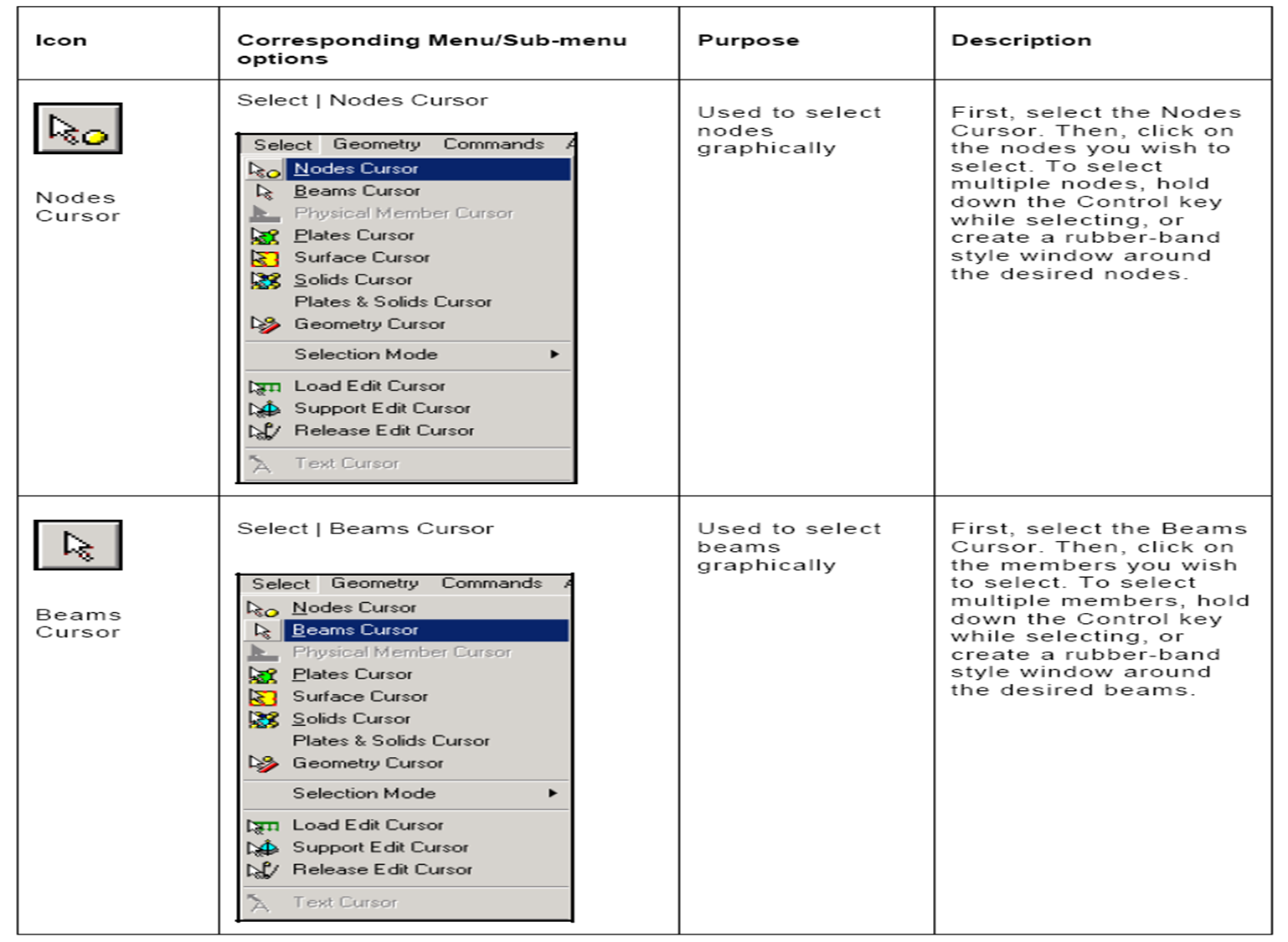 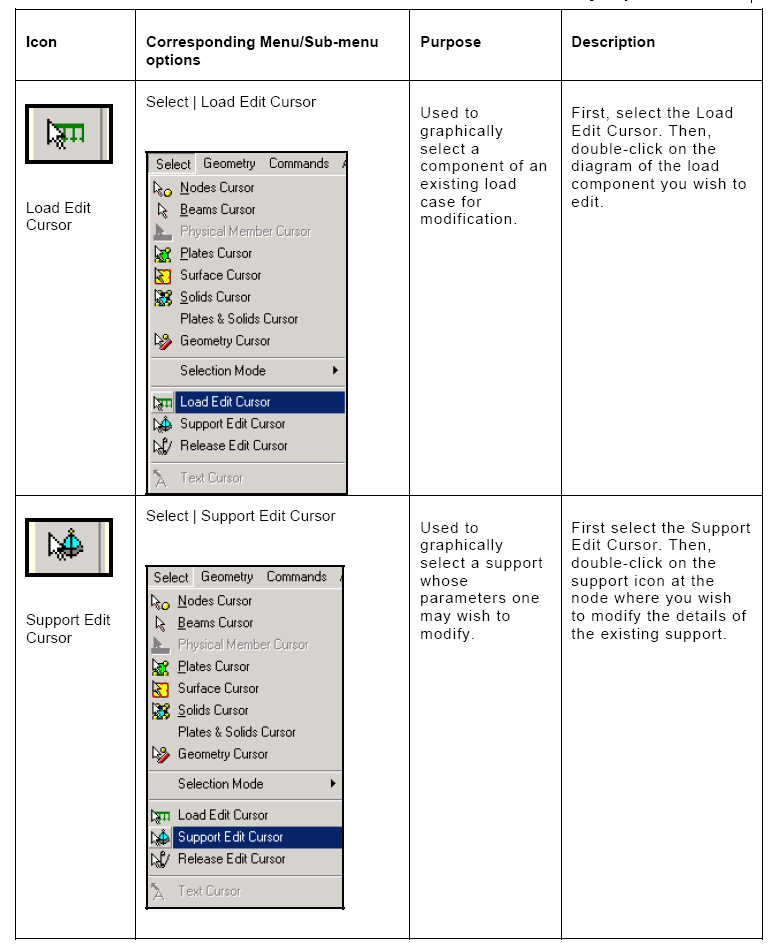 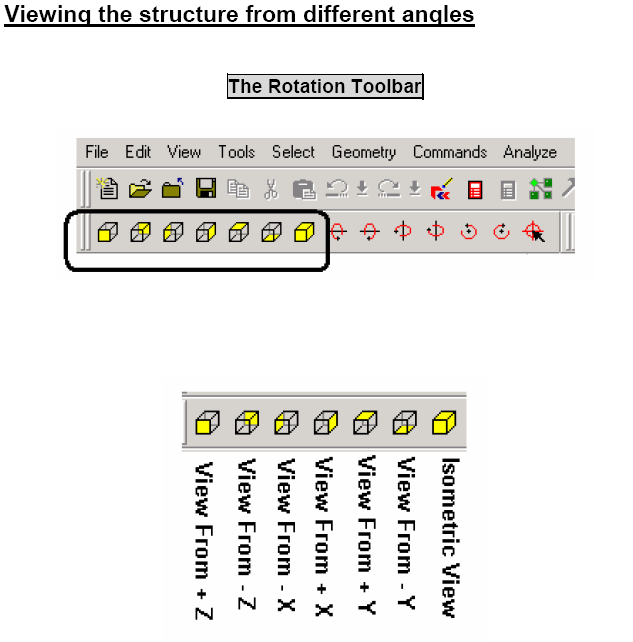 Module 3 Additional tools for modeling
Translational Repeat
Circular Repeat
Mirror
Rotate
Move
Insert Node
Add Beam Between Mid-Points
Add Beam by Perpendicular Intersection
Delete
Undo/Redo
Zooming/Panning
Dimensioning
Module 4 Properties
Property Types
Type 1: Prismatic
Viewing Cross-Section
Type 2: Built-In Steel Table
Type 3: Thickness
General Notes About Property Assigning
Module 5 Constants, Supports, and Specifications
Material Constants
Geometry Constant
Supports
How to Assign Supports
Editing Supports
Specifications
Module 6 Loading
How to Create Primary Load ?
Individual Loads:
Self weight
Members
Area Load
Floor Load
Plate Loads
Node
How to Create Manual Combinations ?
Module 7 Analysis
Perform Analysis Command
Module 8 Post Processing
Results
Node Displacement
Node Reactions
Beam Forces
Beam Stresses
Beam Graphs
Animation 
Other Ways: Double-Clicking a Beam
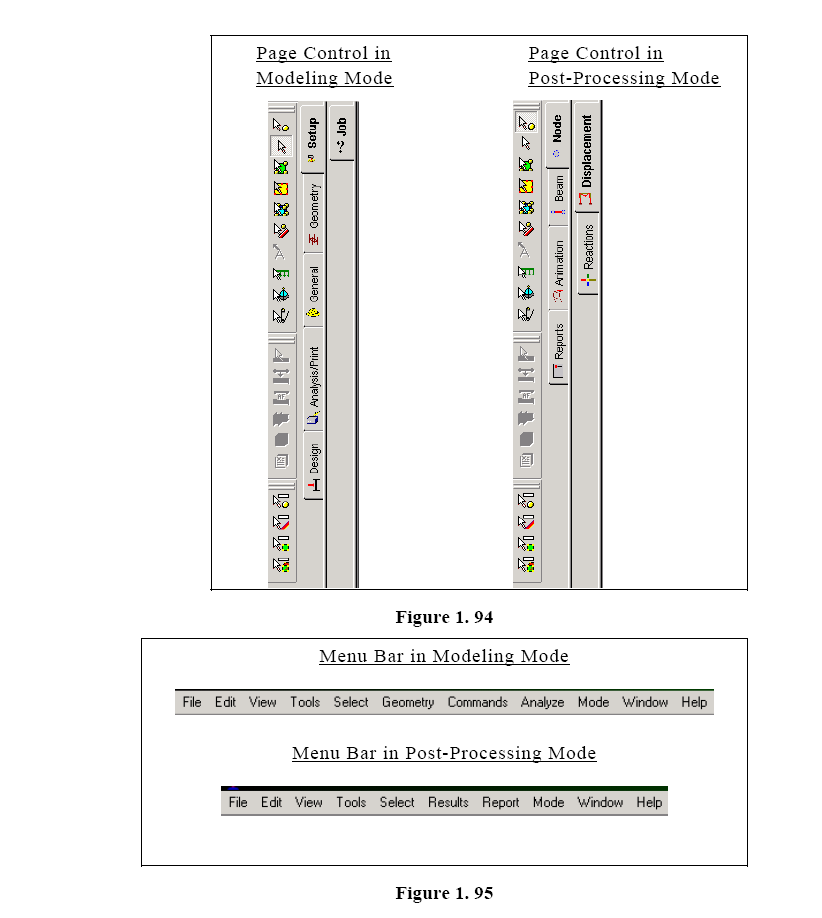 Types Structures
A STRUCTURE can be defined as an assemblage of elements. STAAD is capable of analyzing and designing structures consisting of both frame, and Finite elements. Almost any type of structure can be analyzed by STAAD. 
Frame elements – Beam elements – 2 nodes
Finite elements –          1.) Plate – 3 or 4 nodes
				2.) Solid – 4 to 8 nodes
Remember for staad -
Node becomes Joint           it has a number and xyz cordinates
Beam becomes Member    it has a number and nodes at its ends
Plate becomes Element     it has a number and node at its corners
Continue…
A TRUSS structure consists of truss members which can have only axial member forces and no bending in the members

A PLANE structure is bound by a global X-Y coordinate system with loads in the same plane

A SPACE structure, which is a three dimensional framed structure with loads applied in any plane, is the most general. 

A FLOOR structure is a two or three dimensional structure having no horizontal (global X or Z) movement of the structure [FX, FZ & MY are restrained at every joint]. The floor framing (in global X-Z plane) of a building is an ideal example of a FLOOR structure. Columns can also be modeled with the floor in a FLOOR structure as long as the structure has no horizontal loading. If there is any horizontal load, it must be analyzed as a SPACE structure.
Coordinate Systems
Working Methodethod
In order to build up a good input file we have to understand STAAD Pro way. This procedure will enable us to:

Organize our thoughts.
Put each step in its right position, not before, and not after.
Make sure that all of the STAAD Pro commands are present in the input file (none of them is overlooked).
Provide us with speedy and guaranteed way to create the input file.
Avoid error messages.